Місія  OSIRIS-REX із забору зразків реголіту з астероїда (101955) Bennu
Автор роботи: Бубнов Антон Ігорович, вихованець гуртка «Астрономія»  Комунального закладу «Харківська  обласна Мала академія наук України Харківської обласної ради», учень 9-А класу Комунального закладу «Обласна спеціалізована школа-інтернат ІІ-ІІІ ступенів «Обдарованість» Харківської обласної ради».

Наукові керівники: Слюсарев Іван Григорович, старший викладач кафедри астрономії та космічної інформатики фізичного факультету   Харківського національного університету імені В. Н. Каразіна, кандидат фізико-математичних наук, 
Петренко Ірина Олександрівна, учитель фізики Комунального закладу «Обласна спеціалізована школа-інтернат ІІ-ІІІ ступенів «Обдарованість» Харківської обласної ради».
Актуальність роботи: на даний момент людство стоїть на порозі прямого дослідження неземних органічних сполук, що знаходяться на примітивному астероїді (101955)Bennu, що наближується до Землі, адже на даний момент для дослідження астероїда до нього прямує КА OSIRIS-REx, який вийде на орбіту (101955)Bennu у серпні 2018 року.
Предмет дослідження: космічна місія   OSIRIS-REx та її ціль астероїд (101955)Bennu. 	Задачі, поставленні у роботі: 	визначення геометричного альбедо даного астероїда, та порівняння альбедо даного  астероїда  з альбедо  астероїдів того ж спектрального типу;	визначення величини сезонного ефекту Ярковського, що діє на астероїд;	докладний опис місії OSIRIS-REx, приладів космічного корабля та фізичних властивостей астероїда (101955)Bennu
OSIRIS-REx – це місія з повернення зразків реголіту з примітивного астероїду (101955) Bennu.
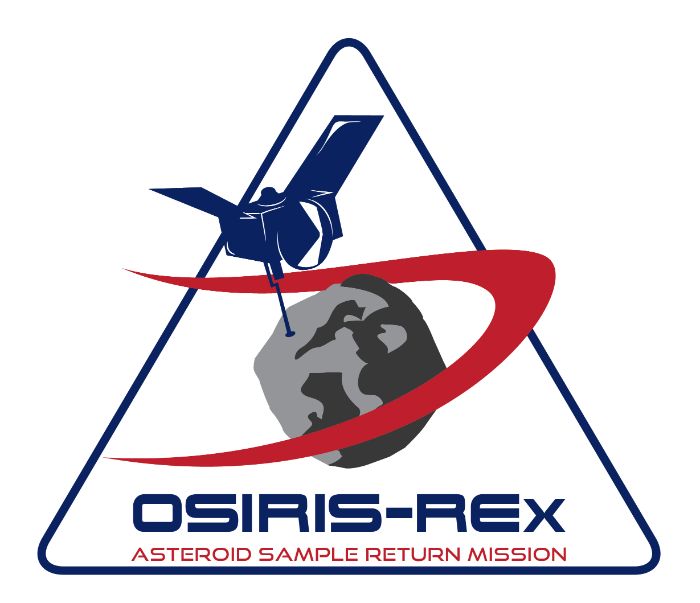 Цілі місії
1. Забір та повернення зразка реголіту з поверхні астероїду.	2. Побудова карти глобальних властивостей астероїда.	3. Дослідження текстури, морфології, хімічного складу та спектральних властивостей реголіту на місці забору проб.	4. Порівняння результатів отриманих наземними пристроями та результатів отриманих  за допомогою місії  OSIRIS-REx для вдосконалення наземних методів досліджень.	5. Вивчення ефекту Ярковського.
Чому саме Bennu
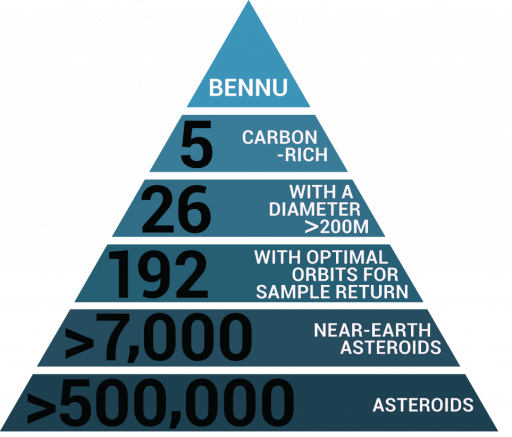 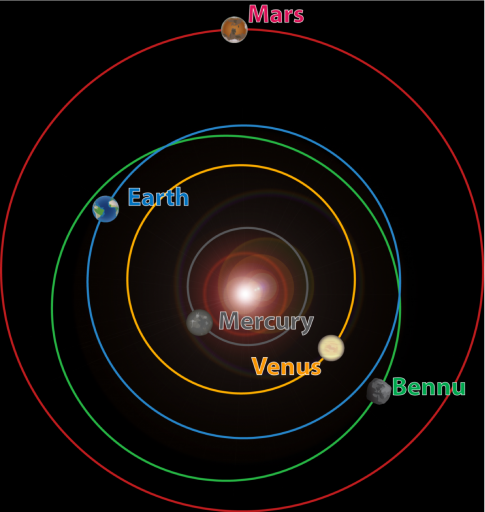 Астероїд (101955) Bennu
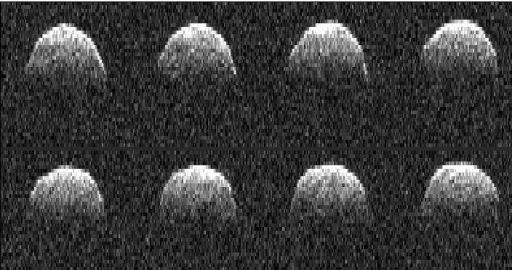 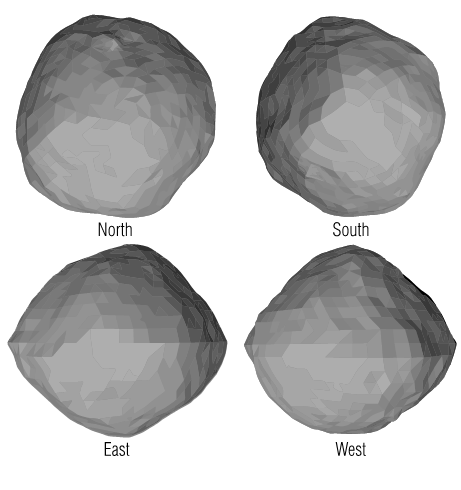 Shape model and surface properties of the OSIRIS-REx target Asteroid (101955) Bennu from radar and lightcurve observations
Nolan 2013
Загальний вигляд апарату
Інструменти:
-OCAMS
-OLA
-OVIRS
-OTES
-REXSIS
-TAGSAM
-SRC
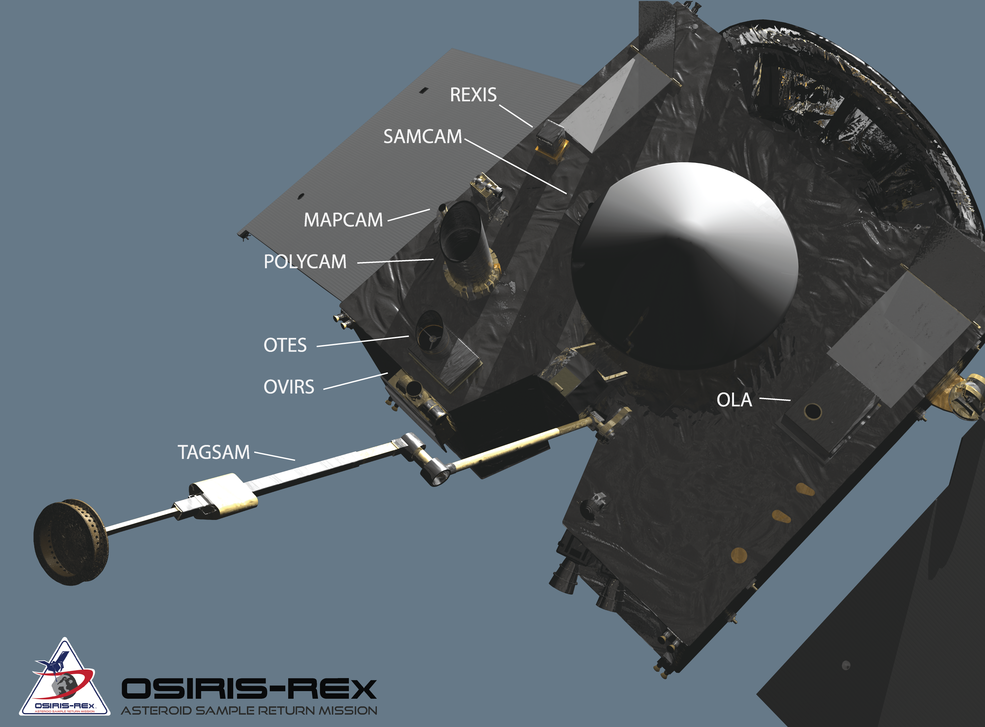 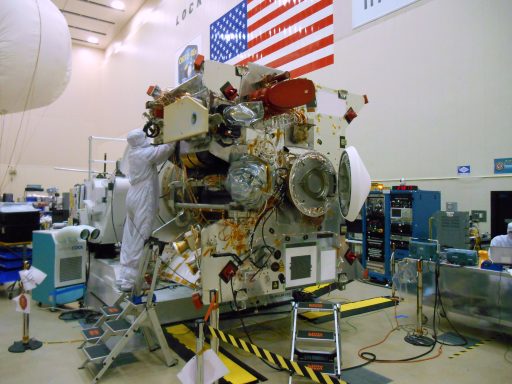 Інструменти дистанційного зондування OSIRIS-Rex
OLA
OCAMS
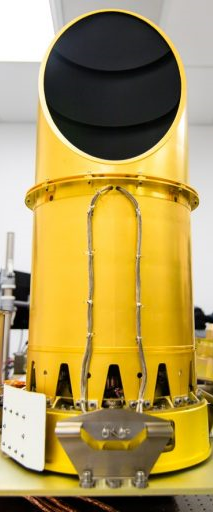 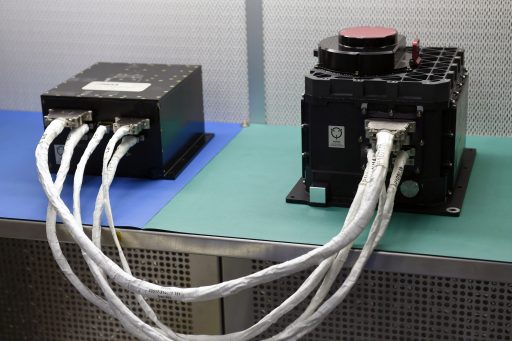 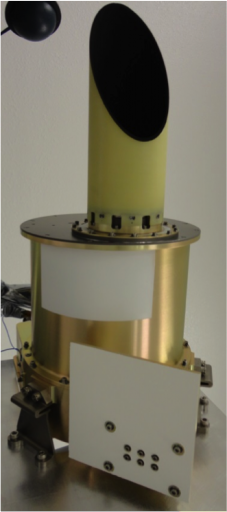 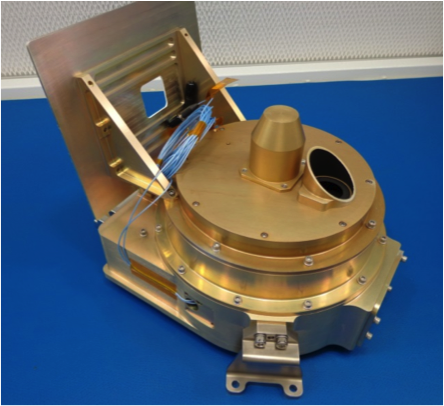 OVIRS
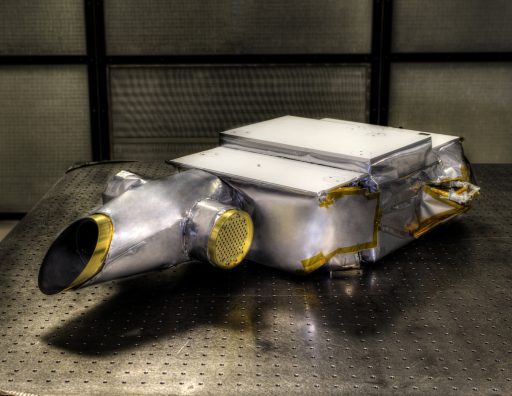 PolyCam               SamCam                 MapCam
REXIS
OTES
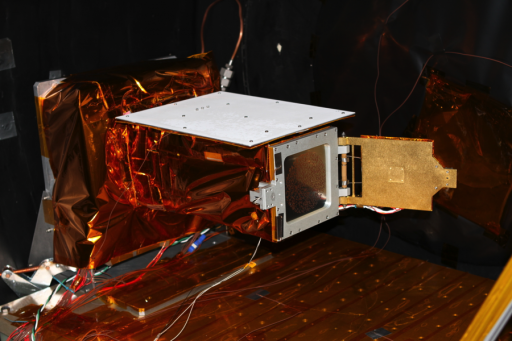 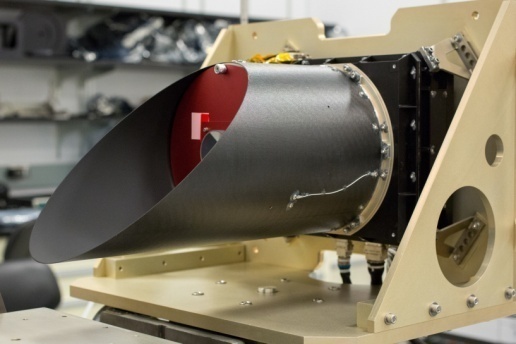 Інструменти захоплення та безпечного повернення зразків реголіту
TAGSAM
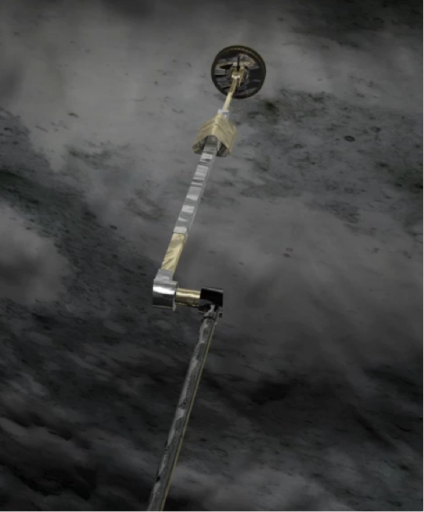 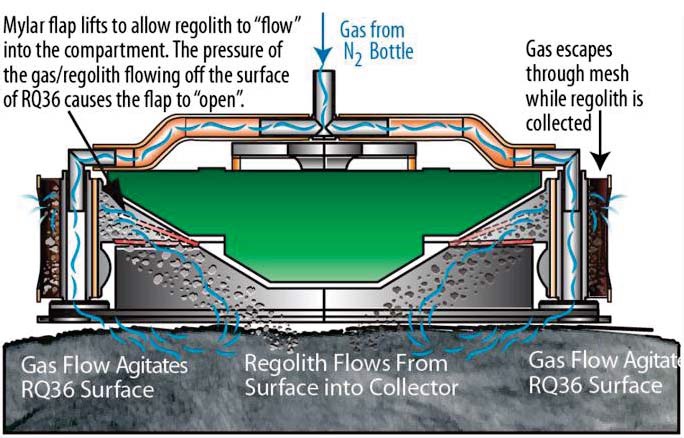 SRC
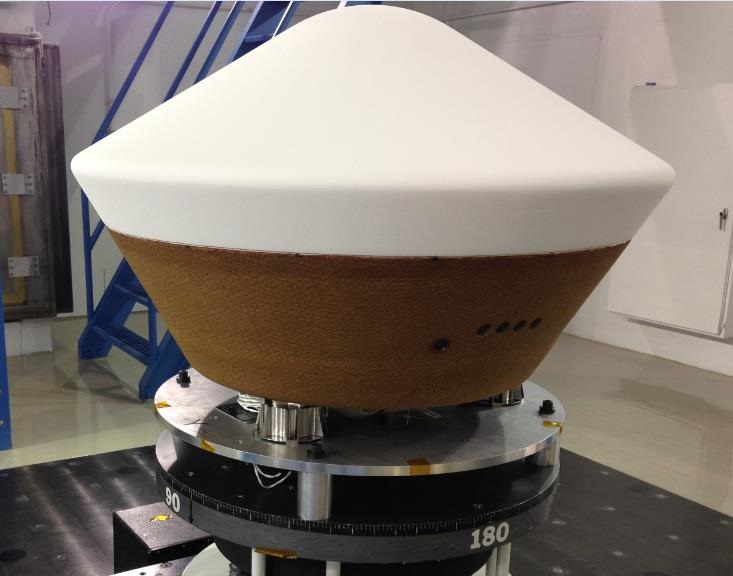 У роботі двома способами було розраховано альбедо астероїда (101955)Bennu.
ІІ-спосіб за допомогою кореляційного зв’язку між геометричним альбедо та нахилом лінійної частини фазової залежності блиску, який можна виразити такою формулою:
І–спосіб за допомогою відомої формули зв’язку між геометричним альбедо, абсолютною зоряною величиною та діаметром тіла.
b = 0.013 (±0.002) − 0.024 (±0.002) lg pv 
де b – фазовий коефіцієнт або нахил лінійної частини фазової залежності блиску,
pv – геометричне альбедо.
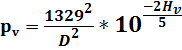 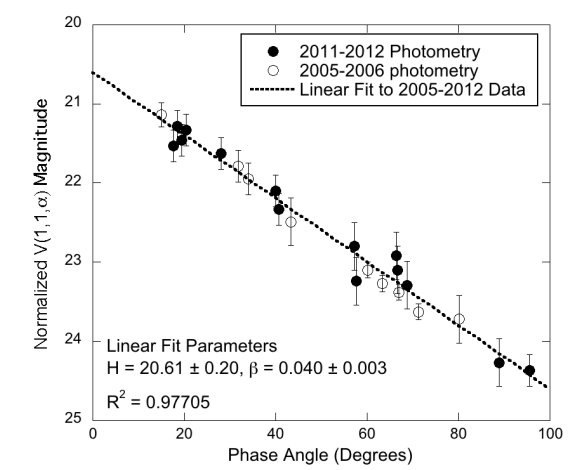 де pv – геометричне альбедо,
 D – діаметр астероїда,  
 Hv  – абсолютна зоряна величина.
Таблиця геометричних альбедо астероїдів B-типу
Ефект Ярковського
Добовий ефект
Сезонний ефект
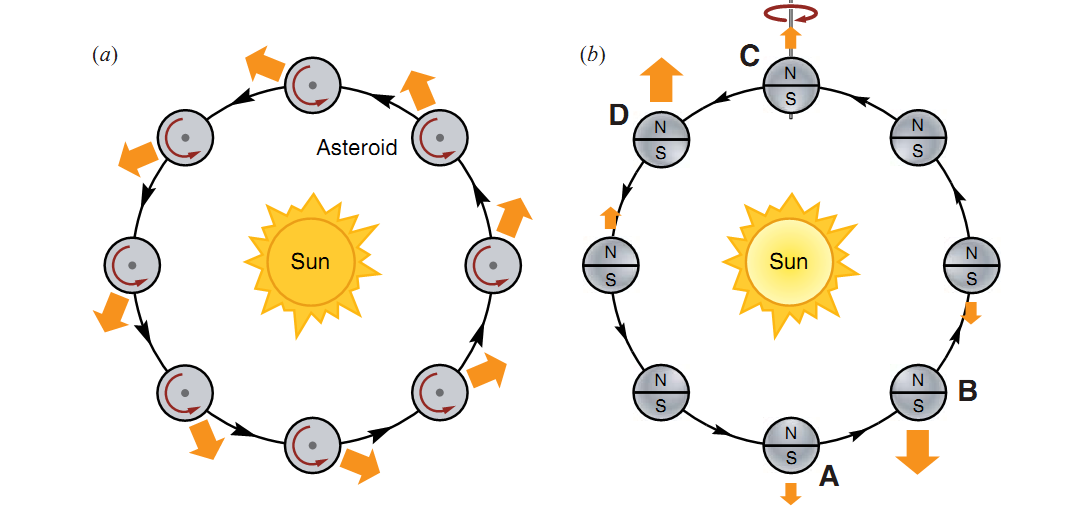 Розрахунок сезонного ефекту Ярковського.
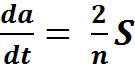 де        – швидкість зменшення великої піввісі ,   S – прискорення вздовж орбіти астероіда, n  – частота обертання астероїда навколо Сонця.
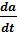 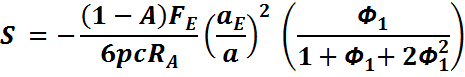 де aE – відстань від Землі до Сонця, a – велика піввісь астероїда, Ф1 - це модифікований термічний параметр,  p - густина астероїда, A - альбедо, RA - радіус астероїда, c - швидкість світла, FE - сонячна постійна.
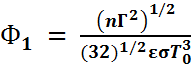 де ε- випромінювальна здатність, σ- постійна Стефана Больцмана, T0- середня температура астероїда, Γ – теплова інерція.
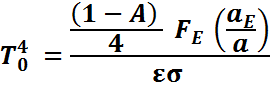 Підставивши у формули параметри Bennu та провівши обчислення було визначено, що  швидкість зменшення великої піввісі Bennu дорівнює 9 * 10-6 м/с або 18,9 *10-4 AU/млн.років.
Висновки
Було докладно описано місію OSIRIS-REX

Розібрана будова та функції інструментів космічного апарата 

Наведена характеристика фізичних властивостей астероїда

Розраховано геометричне альбедо астероїда та порівняно   з альбедо інших астероїдів цього спектрального типу

Розраховано величина сезонний ефект Ярковського для астероїда (101955) Bennu, за статтею  D.P. Rubincam 1995
ДЯКУЮ ЗА УВАГУ!